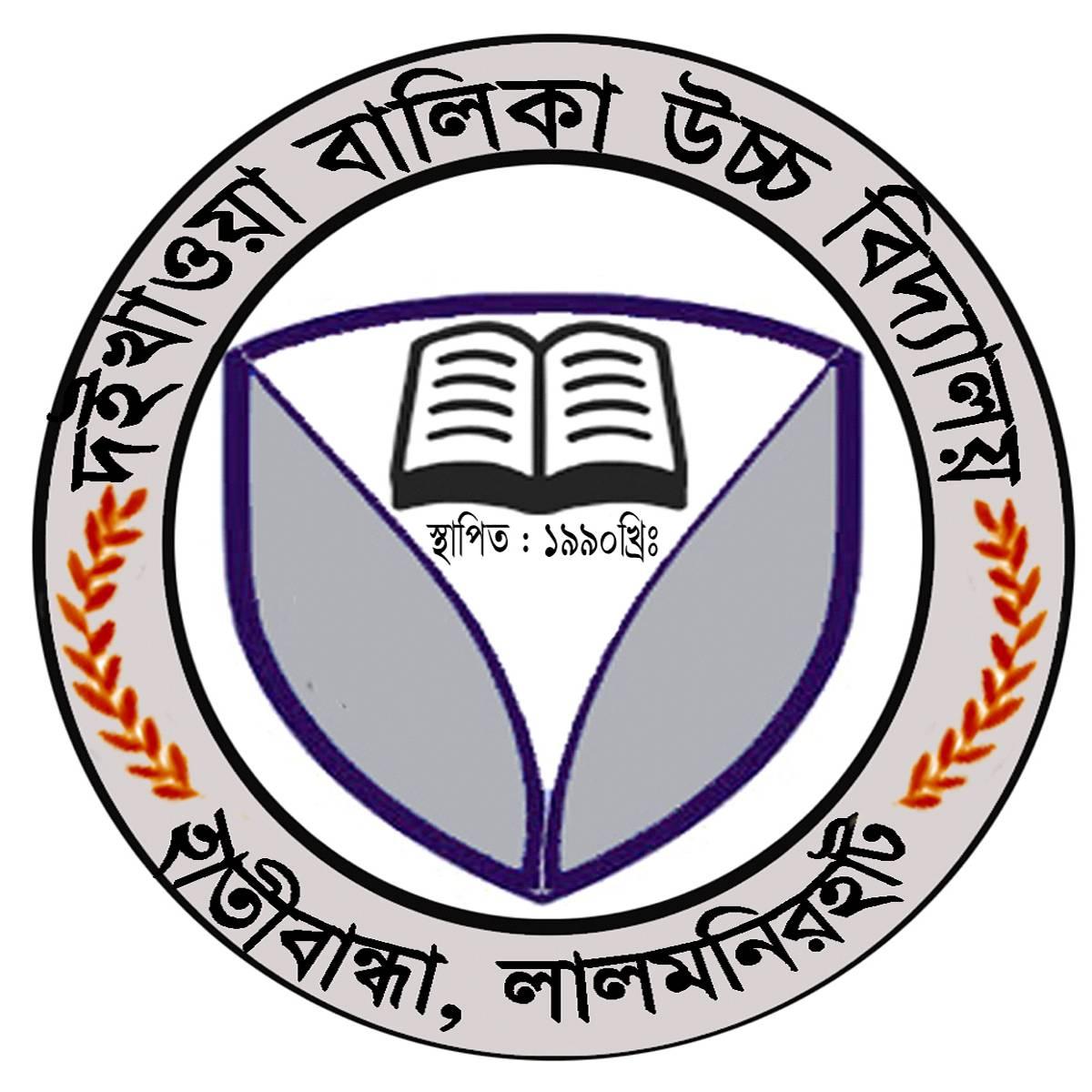 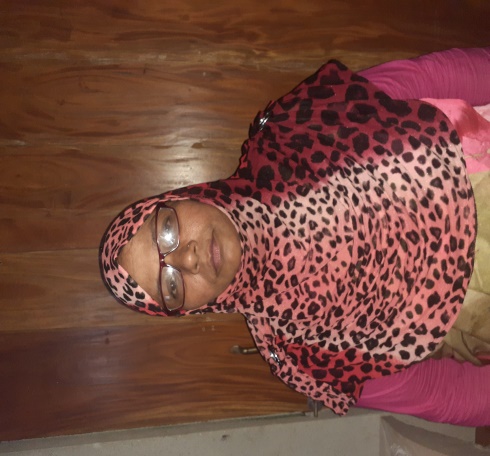 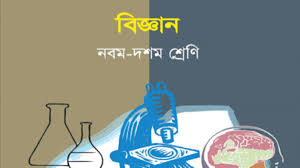 মর্জিনা বেগম
সহঃ শিক্ষক
দইখাওয়া বালিকা উচ্চ বিদ্যা             লয়।
হাতিবান্ধা-লালমনিরহাট।
শ্রেণিঃ-৯ম/ ১০ম 
বিষয়ঃ- বিজ্ঞান
অধ্যায়- ২য় (জীবনের জন্য পানি)
পাঠ—১  (পানি)
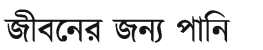 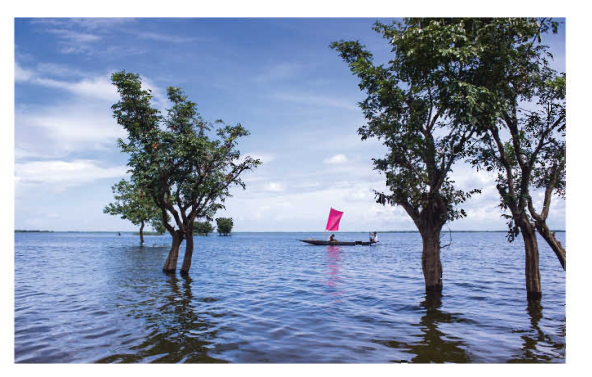 শিখন ফলঃ-  
   এইপাঠেশিক্ষার্থীরা-
    ১।
পানি কি তা বলতে পারবে।
২। পানির ধর্ম সম্পর্কে বলতে পারবে।

৪। পানির উৎস গুলো বলতে পারবে।
3।পানির গঠন বর্ণনা করতেপারবে।
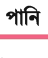 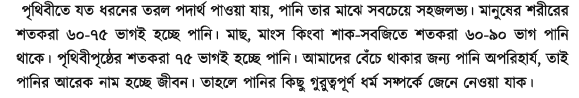 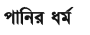 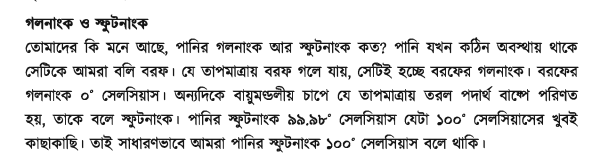 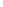 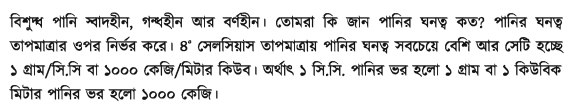 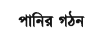 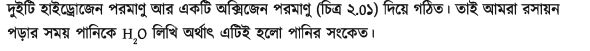 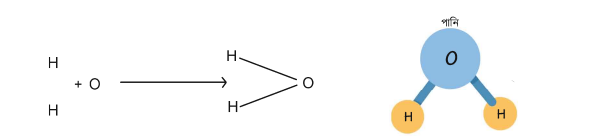 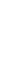 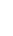 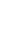 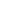 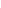 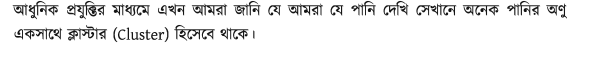 আমরা কিছু ছবি দেখে নেই ।
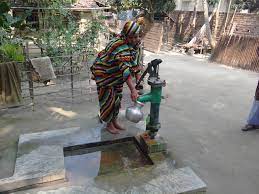 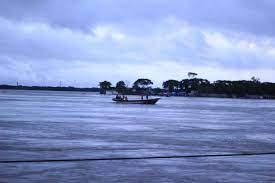 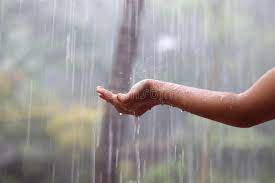 নলকুপের পানি
নদ-নদীর পানি
বৃষ্টির পানি
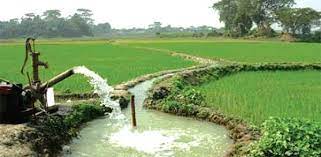 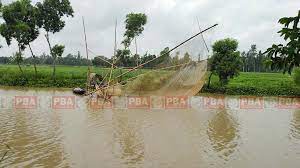 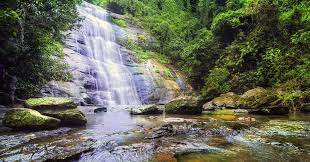 ভূগর্ভস্থ পানি
খাল-বিলের পানি
ঝর্ণার পানি
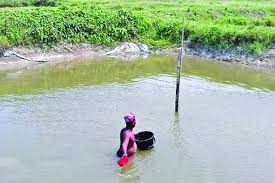 পুকুরের পানি
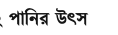 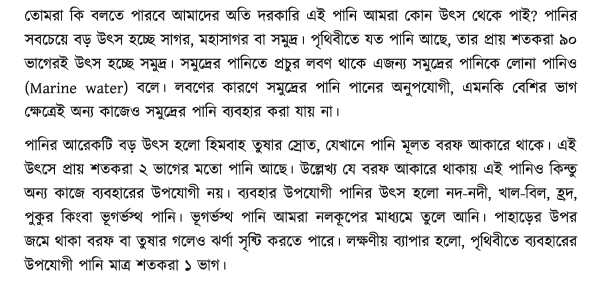 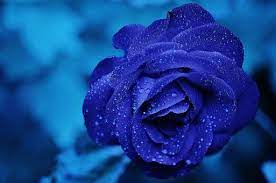 ধন্যবাদ